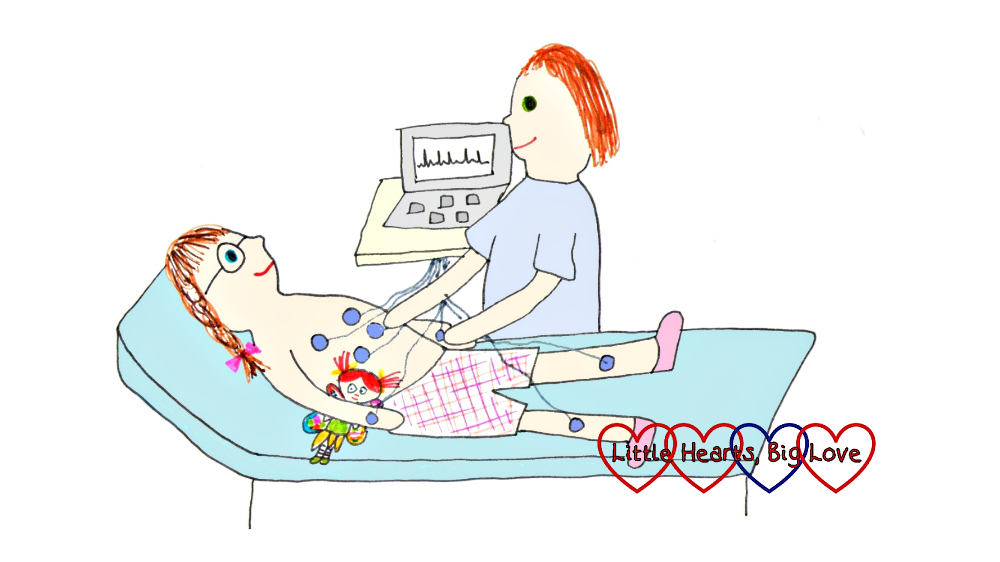 ECG in Congenital Heart Disease- A case based discussion
Dr Arun Jude Alphonse
DM Cardiology Resident
Govt TDMC Alappuzha
Paediatric ECG:Tips for recording
Limb leads may be placed more proximally - less movement artefacts
V3R,V4R to display RV potentials
Half gain(5mm/V) – if the complexes are large
Sedation/sleep
[Speaker Notes: Rv bulges to rt side]
“BE A MASTER OF NORMAL FIRST  BEFORE BECOMING A STUDENT OF ABNORMAL”
Normal Axis
P Wave
Amplitude : <3mm
Duration :  
Infants: <70ms
Children: <90ms
PR interval
Birth: 80-160ms
1 yr: 70-150ms
5 yrs: 80-160ms
10yrs: 90-170ms
Q Wave
Normal
20-30ms
<0.5mV in left precordial leads & aVF
<0.8mV in lead III in children <3 years
QRS Duration
Upto 1 year: 50-70ms
1-3 years : 60-70ms
3-8 years : 70-80ms
8-16 years : 70-100ms
ST Segment
Normal
Limb lead ST deviation upto 1mm
Left precordial lead upto 2mm
Upsloping ST depression
BER:concave ST elevation with upright T
T Wave
First week: upright in all precordial leads
After 1st week: T↓V1-3 (until 8yrs)
Persistent juvenile pattern is possible till early adulthood
QTc
<6months : <490ms
>6months : <440ms
Normal findings in children
HR > 100/min
QRS axis > 90
Right precordial T inversion (juvenile T wave)
Dominant right precordial R waves
Inferior and lateral Q waves
Short PR (<120ms) and QRS (<80ms)
Slightly peaked P waves (<3mm)
Slightly long QTc (<490ms)
Respirophasic sinus arrhythmia
Shifting atrial pacemaker
Pediatric vs Adult ECG
RV dominance  is the rule(till 3yrs)
RAD
Tall R in V1 and aVR
T↓ in V1-3 (juvenile T waves)
Upright T in V1 is abnormal after 3days
Short conduction intervals (small heart)


High resting HR
New born: 110-150/min
1 year: 100-130/min
5 years: 90-110/min
10 years: Adult HR
Chamber enlargement in newborn
RVH
S in lead I>12mm
R in aVR>8mm
V1:pure R>10mm, qR, upright T
RAD>180˚
LVH
LAD
Voltage criteria
Q in V5,V6>5mm with tall T
Pediatric LVH
Role of ECG in CHD
ECG can be supportive of clinical diagnosis, as in Tetralogy of Fallot 
 It can be affirmatory, as inostium secundum Atrial Septal Defect (ASD)
 It can bemvirtually diagnostic, as in Ebstein anomaly or Tricuspid Atresia.
The standard format of reading a pediatric ECG
1. Rate per minute
2. Sinus rhythm or not
3. P wave and axis
4. PR interval
5. QRS morphology and width
6. QRS axis
7. QRS in V1 and V6 (R/S)
8. ST segment
9. T wave
10. Corrected QT interval, U wave
1. Rate 100 / minute
2. Normal sinus rhythm
3. Tall, peaked P wave - Right Atrial Enlargement(RAE)
4. PR interval 160 msec
5. QRS width normal; rSR in V1
6. QRS axis: Right Axis Deviation(RAD)
7. R/S in V6 16/10
8. ST segment normal
9. T inverted in V1-V3 (Normal)
10. QTc – Normal
Case study 1
A seven year old girl presents with asymptomatic murmur. She has a wide and fixed split S2. There is a grade 2/6 midsystolic murmur over pulmonary area.
Most likely, the diagnosis is ASD.

The ECG has a normal P wave and PR interval. RAD +. rSR is evident in V1. Has normal LV forces.

OS ASD Has
 1) Normal P wave
 2) RAD
 3)rSR in V1 and V3R(90%)
 4)The R’ never exceeds 15 mm unless PH
 5)There can be a notch on R wave in II. III. andavF leads (Crochetage)
ATRIAL SEPTAL DEFECT (ASD)
ASDs can be ostium secundum (70%), ostium primum (20%) and sinus venosus(10%) types.

Ostium Secundum ASD
   Sinus rhythm  
   P wave is peaked, but not tall. 
   PR interval is usually normal. 
10-15% of OS ASD can have prolonged PR interval.
OSASD and 1st degree Atrio Ventricular Block can be present in
   1) Familial OS ASD
   2) Holt Oram syndrome
    3)  Adult with ASD
    4) Associated rheumatic valvular disease
Sinus Venosus ASD (SV ASD)
  1) rSR pattern is common to SV ASD
  2) PR interval is normal. 
   3) P wave axis is abnormal(less than
  +15 and P waves in II,III and aVF leads may be inverted)
Ostium Primum ASD
   1)rSR pattern is common to OP ASD
  2) PR interval can be prolonged
  3)Left axis deviation (LAD) is standard feature
Case study 2
An abnormal looking baby of six months. She has a cyanotic heart disease. She is in CHF and has significant PAH. 
   Has wide split S2 with loud P2 and has both pan systolic murmur and mid diastolic murmur
• The ECG has
  i. Tall peaked P wave (RAE)
  ii. Left axis deviation
  iii. rSR in V1. Tall R’ in VI.
Most likely diagnosis will be AVSD

AVSD will have
    1. Right  atrial enlargement
    2. Prolonged PR interval
   3. Left Axis Deviation
  4. RVH or BVH + rSR’
ATRIOVENTRICULAR SEPTALDEFECT(AVSD
Ranges from partial – ostium primum ASD with cleft mitral valve to complete AVSD.

Two other varieties in between, transitional and intermediate
The triad of ECG findings in AVSD are
• Prolonged PR interval
• Left Axis Deviation
• rSR + LV hypertrophy 


Right atrial, left atrial or biatrial enlargement is seen in 50% of AVSD. 
Severe left AV valve regurgitation -LAE
Case study 3
A 10 month old baby has an acyanotic CHD and has heart failure (HF). The baby is waiting for surgery. 
0/E -She has cardiomegaly, well split S2 with loud P2, pan systolic murmur and short mid diastolic murmur at apex
The ECG has 
   1)normal P wave and PR interval
    2)right axis
   3)mid precordial leads show tall R and deep S waves
   4)q is prominent in V5-V6 
   5)deep q in II-III and aVF
Most likely the baby has VSD

VSD will have
1. Left atrial enlargement
2. Normal axis or RAD
3. Biventricular Hypertrophy
4. LV volume overload pattern
VENTRICULAR SEPTAL DEFECT (VSD)
ECG reflects the size, shunt and pulmonary vascular resistance (PVR) in VSD.

     A. Small VSD
     Usually normal. Occasional rSR in V1 may be noted

    B. Moderate VSD
Normal sinus rhythm is the rule.
Axis of QRS could be either normal or right axis.
 LV volume overload is present.
C. Large VSD
LAE is found in 50%. 
QRS axis shifts to right.
Biventricular hypertrophy is found. (Katz-WachtelPhenomenon).


  D. Eisenmenger VSD
Peaked P wave. 
QRS axis –Right
. Monophasic R is found in V1 indicating RVH.
Left axis deviation in VSD is found in
    1. Inlet VSD
    2. Multiple muscular VSDs.
    3. VSD with septal aneurysm
    4. VSD as part of AVSD.

VSD with LV volume overload can be found in
    1. Large – Moderate VSD
    2. Small VSD with significant Aortic Regurgitation (AR)
Case study 4
A 12 month old boy. Has mild CHF and has no cyanosis. Has strong femorals and a continuous murmur over left upper sternal border
ECG shows 
    Normal QRS axis
    Tall R in V4 – V6 (LV Vol overload)
    Deep q in II III aVF 

The most likely diagnosis is PDA
    
• PDA will have usually
1. Normal QRS axis
2. LAE
3. LV volume over load.
PATIENT DUCTUS ARTERIOSUS (PDA)
1. Small PDA
ECG is normal

2. Moderate PDA
     LAE is found in 20-50%
      LV volume over load 

3. Large PDA
    LAE is common 
    1Sst degree AV block can occur in 10-20%
    RAD  suggests severe PAH
 Biventricular hypertrophy

4. Eisenmenger PDA
    There is RAE, RAD and RVH
   Prominent R can be  found remaining in V5, V6
CASE STUDY 5
A 13 year old boy with asymptomatic basal murmur.Has an ejection click over aortic area and apex. There is a long, 4/6 mid systolic murmur over aortic area.
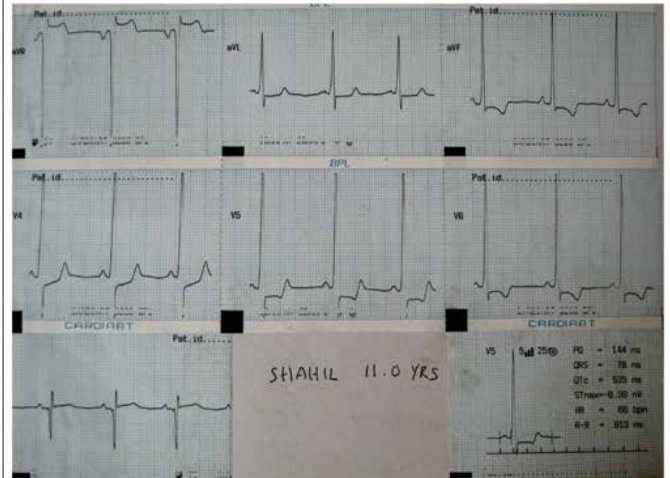 The ECG shows 
   Normal QRS axis
   LAE (negative P in V1),
   Deep S in V1 and tall R in V5 / V6
   ST depression  and T inversion is present in Lateral leads (LVH with strain)
The most likely diagnosis is Aortic Stenosis ( AS)

• Severe AS will have
1. Normal QRS axis
2. LVH + Strain
3. Possible LAE
AORTIC STENOSIS (AS)
Generally clinical severity in AS is reflected in ECG.
 20% of severe AS in children can have normalECG
1. Infant
   P wave normal.
   QRS axis can be normal or RAD.
   RV dominance is the rule below 1 month.
  Older infants will have LVH in 75% of severe AS
  LAE in infants –associated PDA or MR 

    RVH in AS
    Below 1 month
    Supravalvar AS with pulmonary Artery Branch Stenosis
2. Childhood
QRS axis is between +0+ to + 90. 
LVH is found in 40% of moderate AS and 80% of severe AS.
LVH with ‘strain’ occurs as
      Tall R in II. III aVF. V5-V6
       No significant Q in lateral leads
       ST depression and T inversion in V5-V6



LVH in children can occur in
     1. Aortic stenosis
     2. Hypertrophic cardiomyopathy
     3. Coarctation of Aorta
     4. Systemic hypertension

Mimickers - Pompe disease, Endocardial Fibro Elastosis (EFE)
CASE STUDY 6
A 6 year old boy has an asymptomatic basal murmur with ejection click. Both click and murmur are best heard  at pulmonary area.
The ECG shows 
    RAE
    RAD
    Monophasic R in V1 and
    Less of LV forces in V5 / V6
The most likely diagnosis is valvar PS

Severe valvar PS will have
   1. Right atrial enlargement
   2. RAD
   3. RVH
  4. RV Strain +
PULMONIC STENOSIS (PS)
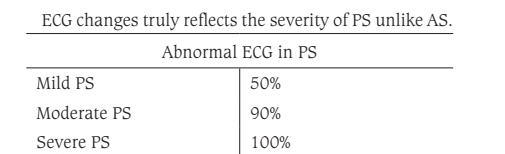 ECG changes truly reflects the severity of PS unlike AS.
1. Mild PS
    Can be normal. 
    RAD with tall R in V1or V3R

2. Moderate PS
      Mostly abnormal. 
      RAD 
      RVH by voltage

3. Severe PS
     Always abnormal. 
     RAE 
    QRS –RAD
    QRS pattern could be – Rs, R and qR(V1)
qR pattern in V1 is found in 50% and indicates suprasystemic RV pressure. RVH with strain pattern can be found 

In children between 2 yrs and 20 yrs,
        RVSP= 5 x R in mm in V1 or V3R
        PS gradient = RVSP – 10 mmHg
      Example
       3 year old. Severe PS
       R in V1 = 22 mm
       RVSP = 22 x 5 = 110 mmHg
      PASP = 10 mm Hg
       PS gradient = 110 – 10 = 100 mmHg
CASE STUDY 7
A 3 month old infant presents with poor femorals and CHF. There is an ejection click at apex and no significant murmur.
ECG shows 
    RAD 
    RVH(There is no LVH)


The likely diagnosis is severe Coarctation with bicuspid aortic valve
COARCTATION OF AORTA
Infant with Coarctation
     ECG can be normal for age 
     May show RAE, RAD and RVH (not LVH)
     If LVH -?AS, PDA


Child with Coarctation
     Long standing Coarctation- LVH 
     LAD 
     Deep q in V4-V6 (AR due to bicuspid aortic  valve)
     RVH in childhood Coarctation -?PAH/VSD
CASE STUDY – 8
A 3 month old baby presents as dilated cardiomyopathy with significant LV dysfunction and grade 2/6 apical murmur.
The ECG shows
   LAD
    Deep q in l, aVL, V5-V6 
   absence of q in II, III,aVF
    T inversion from V2 - V6

Likely diagnosis  could be a remediable ‘DCM’ like ALCAPA
ALCAPA (Anomalous origin of Left Coronary Arteryfrom Pulmonary Artery)
• ECG demonstrates.
1. q in I, aVL and V4-V6 leads.
2. Tall R in V4-V6
3. Left axis deviation. Axis can be normal.
4. Absence of q in II. III. aVF
5.  ST elevation in precordial
Myocardial Infarction Pattern in ECG
Causes:Infants and Children
1. ALCAPA
2. Coronary AV Fistula
3. Viral Myocarditis
4. Kawasaki Disease
5. SLE
6. RSOV
CASE STUDY 9
A 10 month old baby has mild desaturation (Sat: 86%) and has a single S2 with a grade 3/6 mid systolic murmur at mid sternal border.
The ECG shows 
     RAD
     Monophasic R in V1 
      Early  transition (in V2)

The possible diagnosis is ToF
TETRALOGY OF FALLOT
ECG changes reflect the hemodynamics

The classic ‘tetrad’ in TOF are
        No upright atrial enlargement
        Right axis deviation
        RVH
        Early transition
1. TOF like clinical picture with LAD
     a. Tricuspid Atresia
     b. AVSD. PS
     c. L-TGA. VSD. PS
     d. SV. PS
2. TOF like clinical picture with10 AV block
  a. L-TGA VSD PS
  b. AVSD. PS
  c. DORV. VSD. PS
3.TOF like clinical picture with CHB
    a. L-TGA. VSD. PS
    b. AVSD. PS
    c. L-TGA VSD PS
CASE STUDY 10
A 6 days old baby has intense cyanosis and has a grade 1/6 murmur only. Saturation is 60%.
The ECG shows
    RAE
    RAD 
     RVH (R/S – 15/4) with upright T in V1-V2

The most likely diagnosis is d-TGA
The triad findings in TGA are
    RAE
    RAD
    RVH
CASE STUDY 11
A four month old baby has deep cyanosis with grade 3/6 murmur. There is RAE in chest X-ray.
The ECG shows 
     RAE
     LAD
     Poor RV forces and good LV forces

The most likely diagnosis is Tricuspid Atresia (TA)
TRICUSPID ATRESIA (TA)
ECG findings
    The Tetrad of features
1. RAE
2. LAD
3. Poor RV forces (r/s in V1)
4. Good LV forces
TA and QRS axis
    1. TA. NRGA : LAD in 90% Normal in 10%
     2. TA. TGA : LAD in 50% Normal in 50%.
    There is paucity of RV forces and good LV force
CHD with Poor RV and good LV
1. Tricuspid Atresia
2. Pulmonary atresia with IVS
3. DILV (Single ventricle)
CASE STUDY 12
A 2 month old presents with CHF and tinge of cyanosis. Has both pansystolic and mid diastolic murmur with significant PAH.
The ECG shows
    RAE
    LAD 
    Monotonously similar r/S in V1-V6

 Likely diagnosis could be Single Ventricle with PAH.
SINGLE VENTRICLE
In single ventricle, ECG depends on diversity of anatomy and physiology
 
The standard features are
      1. LAD
      2. No q in V5-V6
      3. qR in V1 (less common)
     4. r/S in V1 – V6
• SV. DILV. Non inverted ventricle
   Normal PR interval. RAE. LAD or normal
   LVH or stereotyped (r/S) QRS in V1-V6

• SV. DILV. Inverted ventricle.
    Prolonged PR interval. CHB. RAE
    RAD or normal. q in II, III ,Avf

• SV. DIRV.
   RAD. RVH
CASE STUDY 13
A two month old baby presents with severe CHF and mild cyanosis. Has well split S2 with loud P2. Has multiple murmurs.
The ECG shows
    RAE
    RAD
   RVH with RV strain (T ↓ in V1 – V6)

The likely possibility is TAPVC
TAPVC
ECG features
 Sinus rhythm
 RAE
RAD 
RVH. 
 QRS pattern can be rSR, rR, qR or monophasic R
RVH with strain in new born can be due to
 PPHN
Obstructed TAPVC
Critical Coarctation with PAH
CASE STUDY 14
A four year old child has mild cyanosis. Has a loud and single S2 and 3/6 murmur at left sternal border murmur
The ECG  shows
    LAD 
    q in V4R

   Likely diagnosis is L-TGA
L TGA (Congenitally corrected TGA)
The standard ECG findings are
1. AV Block of varying degrees
2. LAD
3. q reversal in precordial leads.
4. WPW syndrome
qR in V1 can be found with

         I. Suprasystemic RVSP
         PPHN
         Severe valvularar PS
         Eisenmenger ASD
         IPAH

          II. RAE
          RV EMF
          Ebstein anomaly

         III. Inverted ventricles
          L-TGA
CASE STUDY 15
A one month baby has both CHF and cyanosis. Has severe PAH also
The ECG shows 
   RAE
   RAD 
   Right ventricular  hypertrophy
DORV
Basic ECG findings - RAD and RVH as rightventricle is systemic 
Rest of findings will depend on pulmonary blood flow
1. DORV. VSD. PAH
    1st degree  AV block. LAD. CC loop and RVH


2. DORV. VSD (Subpulmonic). PAH
    BVH


3. DORV. VSD PS
         RAE. RAD. RVH.
         QRS axis may be more left ward.
CASE STUDY 16
9 year old boy with mild dyspnea on exertion. Has saturation of 90%. 
    Has normal S1, wide split S2 and S3.
    He has a pan systolic murmur also.
The ECG shows
    RAE (very tall P)
    RAD
   Slightly prolonged PR 
   Wide and slurred QRS with M pattern in V1-V2

 Likely possibility would be Ebstein anomaly
EBSTEIN anomaly
The abnormalities in Ebstein anomaly could be
1. Himalayan P wave
2. 1st degree  AV block (50%)
3. RAD
4. RBBB pattern with splintered QRS
5. WPW (right sided) in 15%
6. Deep q in V1 V2
7. Various arrhythmias
Tall P Waves are found in
   1. Ebstein
   2. Tricuspid Atresia
   3. Critical PS in new born
   4. RV EMF
WPW and CHD
    1. L-TGA (Left pathway)
    2. Ebstein (Right pathway)
     3. AVSD (Left pathway
CASE STUDY 17
An 18 year old girl, who had a ‘hole’ in the heart in infancy and improved later. 
    She was lost to follow up she has come back with dyspnea. Saturation is 90%
The ECG shows
     RAE
    RAD 
    Monophasic R in V1 (RVH)

Most likely diagnosis is Eisenmenger syndrome
EISENMENGER SYNDROME
Eisenmenger syndrome will have characteristically
    RAE
    RAD 
    RVH 
   qR in V1 can be found in ASD, Eisenmenger.
MALPOSITIONS
In cardiac malpositions, ECG changes depend on
   1. Cardiac location
   2. Situs
   3. Intra cardiac anomalies

In dextrocardia, additional V4R, V5 R and V6 R are to be taken
I. P wave :
     Analyze to assess situs
     Situs solitus : P in I- aVF Positive,in aVR Negative
     Situs inversus : P in 1- aVF Negative.P in aVR Positive

2. QRS
    In dextrocardia
    V6 R will face the right sided ventricle
     V3 will face the left sided ventricle
Dextrocardia. Situs inversus. AV concordance




 V5R, V6R will be facing morphological LV and will have q in them.
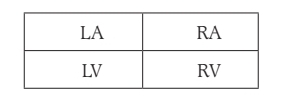 2. Dextrocardia .Situs inversus .AV discordance




V5 R and V6R face RV and will have no q. 
V3 or V4 may have q.
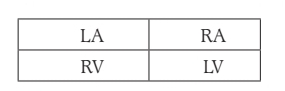 3. Dextrocardia. Situs solitus.AV concordance




 Right leads will face RV. V4 – V6 will face LV and can show q.
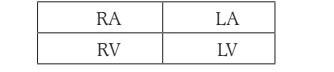 4. Dextrocardia Situs solitus. AV discordance




      V5R, V6R will face LV and will have q.
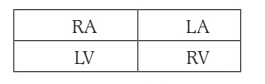 Situs solitus, Levocardia
Situs inversus, dextrocardia
References
1. Electrocardiography  in Science and Practice of Pediatric Cardiology 
     : A Garson Jr, JT Bricker, DJ Fisher

2. Demystifying the Pediatric ECG: MZ Ahamed 

3. Chou’s Electrocardiography in Clinical Practice. Fifth Edition

 4. Lipman - Massie Clinical Electrocardiography

5.Kerala Journal of  Cardiology

6. Clinical Recognition of Congenital Heart Disease, Fifth  edition 2003 J.K.Perloff, Saunders
THANK YOU